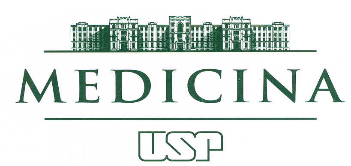 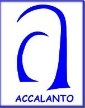 Biossegurança na atenção à saúde e em tempos de pandemia (COVID-19)
Disciplina: MFT0781  
Terapia Ocupacional em Programas  Hospitalares 

Profª Drª Sandra Maria Galheigo
Ms. Cátia Mari Matsuo
Primeiros lembretes
Adaptação de aula da disciplina de Terapia Ocupacional e Programas Hospitalares;
Aspectos próprios à atenção hospitalar, mas aplicáveis a várias condições de atendimento em outros serviços do setor saúde, assistência social, e demais locais de prática profissional.
Importante levar em conta as orientações do serviço onde vão realizar disciplinas de Práticas e Estágios.
De posse dessas informações, você também pode ser um multiplicador.
Mantenha-se informado, pois novas pesquisas reatualizam e ampliam constantemente o que se sabe sobre a COVID-19.
Limpeza de superfícies
Uso de máscaras para todos
Tossir no cotovelo ou no ombro
Não tocar o rosto nem coçar os olhos
Lavar mãos com frequência
Uso de álcool gel
(quando não for possível lavar as mãos)
Evitar exposição de superfícies corporais
(cabelos soltos, sandálias)
Jogar lenço de papel após tossir
Unhas cortadas
Se tiver sintomas, fique em casa e siga as recomendações médicas .

Oriente a outros a fazer o mesmo.
Objetivos
Apresentar aspectos aplicados de biossegurança à rotina do trabalho realizado pelo terapeuta ocupacional no Hospital;
Apresentar as medidas de proteção individual e coletiva;
Apresentar a higienização das mãos como medida preventiva de infecção hospitalar;
Citar os tipos de isolamento que os pacientes podem necessitar durante a internação hospitalar e quais medidas são necessárias para prevenir e controlar a infecção hospitalar;
O uso de brinquedos e materiais adequados para o atendimento da Terapia Ocupacional no hospital.
Biossegurança
“condição de segurança alcançada por um conjunto de ações destinadas a prevenir, controlar, reduzir ou eliminar riscos inerentes às atividades que possam comprometer a saúde humana, animal e o meio ambiente”. 
Portal Anvisa: http://portal.anvisa.gov.br/sangue/conceitos-e-definicoes
Biossegurança
Rotina de cuidado do trabalhador de saúde;
Equipamentos de proteção individual;
Segurança pessoal;
Integridade do paciente.
A infecção
Resultado da interação:
microrganismo
mecanismo de transmissão  
o hospedeiro. 

O desenvolvimento da infecção depende:
da quantidade e virulência do microrganismo, 
da sua forma de transmissão e 
da resistência deste indivíduo para combatê-lo. 

Para evitá-las, devemos agir quebrando os elos nesta interação.
Microbiota residente x transitória (ANVISA, 2007)
Residente: 
Camada mais profunda da pele,
Microorganismos de baixa virulência,
Pouco associados às infecções transmitidas pelas mãos,
Removível com água e sabão.
Transitória:
Camada mais superficial da pele,
Mais facilmente eliminada com solução anti-séptica,
Bactérias gram-negativas, não fermentadoras, fungos e vírus.
Infecção hospitalar na UTI (ANVISA, 2007)
Taxas de infecções e resistência microbiana aos antimicrobianos:
Maior volume de trabalho,
Pacientes mais graves,
Tempo de internação prolongado,
Maior quantidade de procedimentos invasivos,
Maior uso de antimicrobianos.
Covid-19
A doença do coronavírus (COVID-19) é uma doença infecciosa causada por um coronavírus recém-descoberto.
A maioria das pessoas que adoece em decorrência da COVID-19 apresentará sintomas leves a moderados e se recuperará sem tratamento especial.
O vírus que causa a COVID-19 é transmitido principalmente por meio de gotículas geradas quando uma pessoa infectada tosse, espirra ou exala. Essas gotículas são muito pesadas para permanecerem no ar e são rapidamente depositadas em pisos ou superfícies.
Você pode ser infectado ao inalar o vírus se estiver próximo de alguém que tenha COVID-19 ou ao tocar em uma superfície contaminada e, em seguida, passar as mãos nos olhos, no nariz ou na boca.								(OMS, 2020)
Sintomas da COVID-19
Mais comuns
Menos comuns
febre
tosse seca
cansaço
dores e desconfortos
dor de garganta
diarreia
conjuntivite
dor de cabeça
perda de paladar ou olfato
erupção cutânea na pele ou descoloração dos dedos das mãos ou dos pés
(OMS, 2020)
Desinfecção e medidas de proteção
Desinfecção
A desinfecção das superfícies das unidades de isolamento só́ deve ser realizada após a sua limpeza. Os desinfetantes com potencial para desinfecção de superfícies incluem aqueles à base de cloro, álcoois, alguns fenóis e alguns iodóforos e o quaternário de amônio. 

Os vírus são inativados pelo álcool a 70% e pelo cloro. 

Portanto, preconiza-se a limpeza das superfícies do isolamento com detergente neutro seguida da desinfecção com uma destas soluções desinfetantes ou outro desinfetante padronizado pelo serviço de saúde, desde que seja regularizado junto à Anvisa.
Desinfecção Resolução Anvisa RDC nº 15, de 15 de março de 2012
Desinfecção de alto nível: processo físico ou químico que destrói a maioria dos microrganismos de artigos semicríticos, inclusive microbactérias e fungos, exceto um número elevado de esporos bacterianos; destrói todas as bactérias, fungos, vírus, e parte dos esporos. 
Desinfecção de nível intermediário: processo físico ou químico  que destrói microrganismos patogênicos na forma vegetativa, microbactérias, a maioria dos vírus e dos fungos, de objetos inanimados e superfícies; tem ação virucida, bactericida, inclusive contra o bacilo da tuberculose. Não destrói esporos;
Desinfecção de baixo nível: é capaz de eliminar todas as bactérias, não tem ação contra esporos, vírus não lipídicos ou bacilo da tuberculose. Tem ação relativa contra fungos
Medidas de Proteção
Medidas de Proteção Coletiva – difíceis de eliminar agentes patológicos.
Medidas de Proteção Individual (organização do trabalho e Equipamentos de proteção individuais - EPIs):
jaleco
capote ou avental (avental impermeável de mangas compridas e outros não impermeáveis como o avental de algodão branco que é indicado em serviços ambulatoriais); 
gorro; 
óculos de proteção;
protetor facial ou faceshield;
máscaras (cirúrgica, N95, PPF2 para clínicas que geram aerossóis); 
luvas; 
sapato fechado;
propé de acordo com o ambiente ou da Comissão de Controle de Infeção Hospitalar (CCIH)
Higienização das mãos
Lavagem ou higienização das mãos?  (ANVISA, 2007)
Higienização: termo mais amplo.
Higienização simples, 
Higienização anti-séptica, 
Fricção anti-séptica,
Anti-sepsia cirúrgica das mãos.
Por que higienizar as mãos? (ANVISA, 2007)
Principal medida de prevenção de infecção hospitalar!
As mãos são a principal via de transmissão de microrganismos;

Formas de contágio 
direto: contato pele com pele;
indireto: objetos e superfície contaminados.
Para que higienizar as mãos? (ANVISA, 2007)
Remoção de sujidade visível, oleosidade, suor, pelos e células descamativas e da microbiota da pele,

Interromper a transmissão de infecções veiculadas ao contato,

Prevenção e redução das infecções causadas por transmissões cruzadas.
Higienização com água e sabão (ANVISA, 2007)
Ao iniciar e encerrar o turno de trabalho;
Quando as mãos estiverem visivelmente sujas ou contaminadas com sangue e outros fluidos corporais;
(Antes e) depois de ir ao banheiro;
Antes e após as refeições;
Antes do preparo das refeições;
Antes do preparo de medicações;
Nas situações descritas para uso da preparação alcoólica.
Uso de preparação alcoólica (ANVISA, 2007)
Quando as mãos não estiverem visivelmente sujas;

Antes do contato com o paciente (realizar exames físicos, toques);

Após o contato com o paciente;

Antes de realizar procedimentos assistenciais e de manipulação de objetos invasivos;

Antes de calçar luvas para inserção de dispositivos invasivos não cirúrgicos;
Uso de preparação alcoólica (ANVISA, 2007)
6) Após risco de exposição a fluidos corporais;

7) Ao mudar de um sítio corporal para outro limpo, durante o cuidado ao paciente;

8) Após contato com objetos inanimados e superfícies imediatamente próximas ao paciente;

9) Antes e após a remoção das luvas;

10) Outros procedimentos: manipulação de invólucros de material estéril.
Uso de luvas (ANVISA, 2007)
Somente quando indicado;
Antes de entrar em contato com sangue ou fluidos corporais, membrana, mucosa, pele não intacta e outros materiais potencialmente infectantes;

Troque sempre de luvas quando entrar em contato com outro paciente;

Troque de luva quando for mudar de um sítio corporal para outro, limpo, ou quando estiver danificada;

Nunca toque desnecessariamente superfícies e materiais (telefones, maçanetas, portas) quando estiver com luvas.
Uso de antissépticos (ANVISA, 2007)
Detergente + antissépticos = higienização antisséptica das mãos e degermação da pele.

Indicações:
Precaução de contato recomendado para pacientes com microorganismos multirresistentes;

Em surtos;

No pré-operatório para toda a equipe cirúrgica;

Antes de procedimentos invasivos.
Precauções
Isolamento
Precaução de contato: 
impedir contágio pele a pele ou por compartilhamento de objetos de uso comum, fluidos corporais, secreções e excreções.

infecção ou colonização por microrganismo multirresistente, conjuntivite, diarreia, varicela, infecções de pele e tecidos moles, com secreções ou não contidas no curativo, impetigo, herpes zoster disseminado ou em imunossuprimido etc.
Isolamento
Precaução para gotículas: 
impedir transmissão de doenças através de gotículas que podem entrar em contato com mucosas.
Meningite bacteriana, coqueluche, difteria, influenza, rubéola.

Precaução para aerossóis: 
impedir a transmissão de doenças através de partículas pequenas que podem ficar suspensas no ar.
suspeita ou confirmação de tuberculose pulmonar ou laríngea, varicela ou zoster disseminado, sarampo, H1N1.
Protocolo de Controle e Prevenção de Infecção Hospitalar (COTTING & MATSUO, 2006)
Precaução padrão;
Precaução de contato;
Precaução para gotículas;
Precaução para aerossóis.
Desinfecção de brinquedos;
Escolha de materiais utilizados em atendimentos da Terapia Ocupacional.
Precaução Padrão
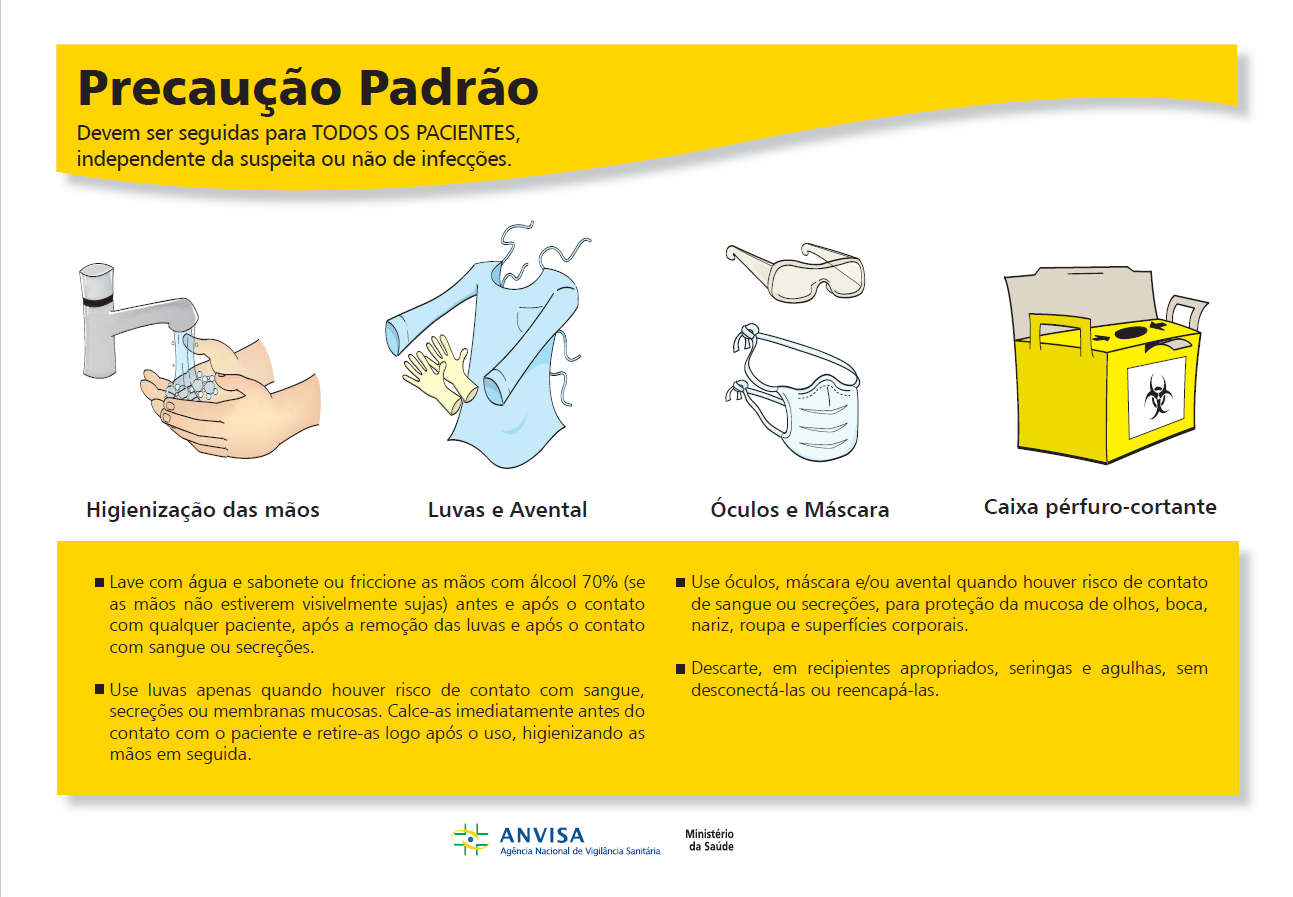 Precaução Padrão
Aplicável a todos os pacientes internados:
Lavar as mãos antes e após o cuidado com o paciente; 
Usar luvas quando houver possibilidade de contato com mucosas, pele com lesões, sangue ou outros fluidos potencialmente infecciosos; 
Remover as luvas após o cuidado com os pacientes. Não usar o mesmo par de luvas para cuidar de outros pac. e não lavar as mãos enluvadas; 
Trocar de luvas se for cuidar de um local do corpo contaminado de um paciente para outro local limpo. 
Uso de óculos de proteção quando existir risco de respingo de material biológico ou outros fluidos; 
Usar avental limpo, não necessariamente estéril, para proteger roupas quando houver possibilidade de contaminação por líquidos corporais.
Descarte,  em recipientes apropriados, seringas e agulhas sem desconectá-las nem reencapá-las.
Estabelecer rotina adequada para a limpeza e desinfecção das superfícies e equipamentos tocados frequentemente.
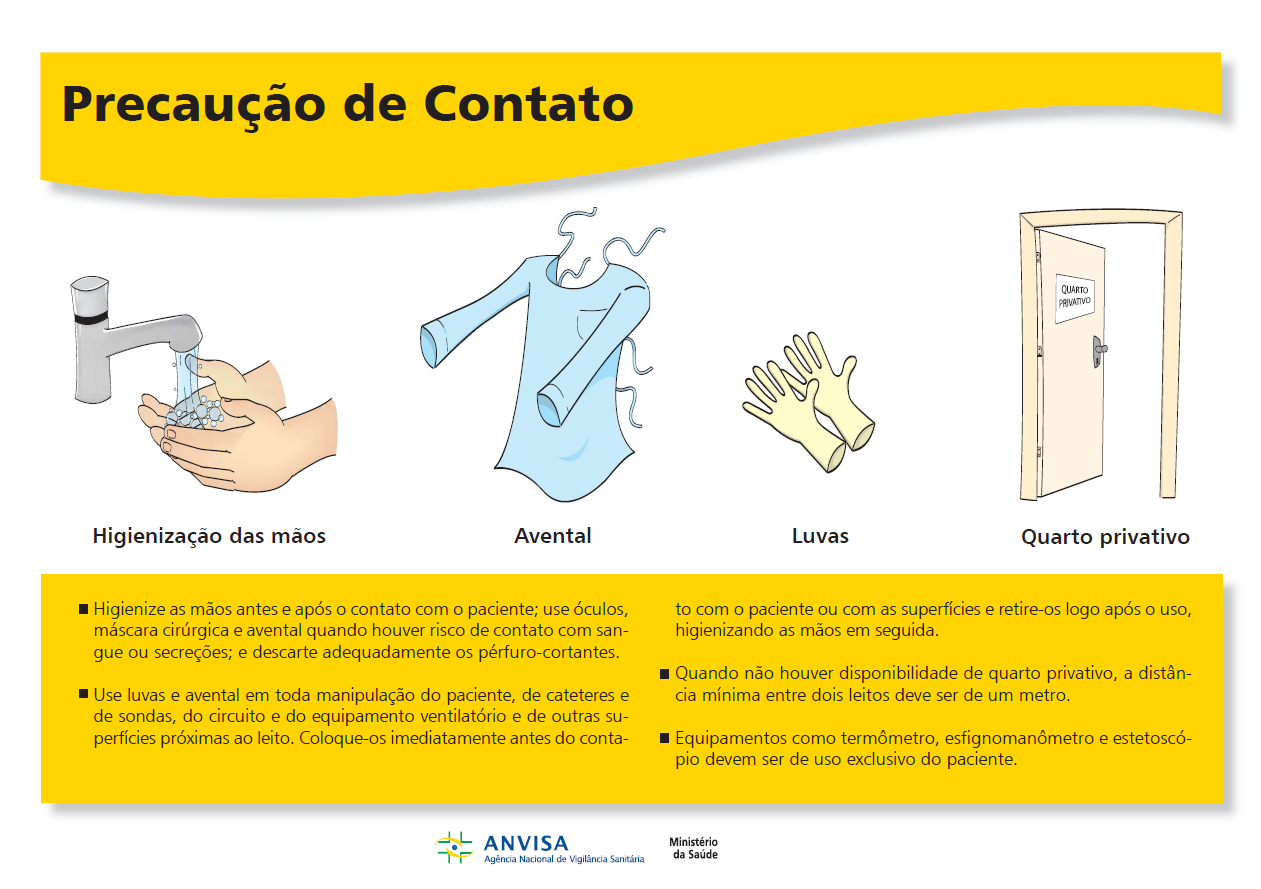 Precaução de Contato
Precaução de Contato
Aplicável aos pacientes colonizados ou infectados por bactérias ou vírus de transmissão por contato. 
Internar o paciente em quarto privativo. Quando não for possível, interná-lo em um quarto com paciente que apresente infecção pelo mesmo microorganismo mantendo a distância entre leitos de 1 metro.
Lavar as mãos antes e após o cuidado com o paciente; 
Usar luvas a cada cuidado com o paciente. Lavar a mão com antisséptico. 
Usar aventais de manga longa a cada atividade junto ao paciente; 
Assegurar que as mãos não toquem as superfícies ambientais ou itens do quarto do paciente para evitar contaminação de pacientes e ambientes.  
Retirar as luvas e o avental antes de deixar o ambiente.
Uso de óculos de proteção quando existir risco de respingo de material biológico ou outros fluidos; 
Artigos e equipamentos: devem ser desinfectados diariamente com produto padronizado pela CCIH para desinfecção de alto nível.
Precaução para gotículas
Precaução para gotículas
Aplicável aos pacientes em que o patógeno é transmitido pelas secreções de vias aéreas em grandes distâncias (menor de 1 metro). 
Internar o paciente em quarto privativo. Quando não houver disponibilidade, interná-lo em quarto com paciente que apresente infecção pelo mesmo microorganismo. A distância mínima entre dois pacientes ou entre pacientes e visitantes deve ser de um metro.
Lavar as mãos sempre antes e após o cuidado com o paciente; 
Usar máscara cirúrgica no paciente; 
O profissional deve usar máscara cirúrgica;
Uso de óculos de proteção quando existir risco de respingo de material biológico ou outros fluidos; 
Artigos e equipamentos: devem ser desinfectados 1x/dia com produto padronizado pela CCIH para desinfecção de alto nível.
Precaução para aerosóis
Precaução para aerossóis
Aplicável aos pacientes em que o patógeno é transmitido pelas secreções em vias aéreas em grandes distâncias (maiores que 1 metro) 
Internar o paciente em quarto privativo. Manter as portas do quarto sempre fechadas.
Lavar as mãos antes e após o contato com o paciente; 
Profissional deve usar máscara N95; 
O transporte de paciente deve ser limitado ao mínimo necessário, porém quando indicado o paciente deve utilizar máscara cirúrgica. 
Uso óculos: quando tiver risco de respingo de material biológico ou outros fluidos; 
Artigos e equipamentos: devem ser desinfectados com frequência com produto padronizado pela CCIH para desinfecção de alto nível.
Higienização de brinquedos e materiais
Classificação dos artigos hospitalares
Artigos críticos: todos aqueles que penetram através da pele e mucosas atingindo os tecidos subepiteliais e sistema vascular. Estes artigos devem ser esterilizados.

 Artigos semicríticos: todos aqueles que entram em contato com mucosa integra do paciente. Estes artigos requerem desinfecção (destruição de microrganismos na forma vegetativa, com exceção dos esporos).

Artigos não-críticos: todos aqueles que entram em contato com a pele integra do paciente. A maioria destes artigos requer apenas limpeza (remoção mecânica da sujidade e consequente redução da população microbiana).
COMO PREVENIR dado o risco da transmissão de infecções: Limpeza e desinfecção dos brinquedos
Os brinquedos podem ser considerados artigos semicríticos e não críticos, conforme a sua utilização.
Qualquer que seja o processo a ser submetido um determinado artigo, a primeira etapa, que garantirá a eficácia do processo, é a limpeza.
Muitos vírus são transmitidos pelos brinquedos, especialmente por aqueles pequenos o suficiente para que as crianças os coloquem na boca. Por isso, brinquedos utilizados por bebês e crianças pequenas não devem ser compartilhados.
Deve haver uma preocupação quanto à escolha dos brinquedos a serem fornecidos às crianças. Estes devem ser rígidos (plástico e não-porosos) a fim de permitir sua limpeza e desinfecção entre os usos. Não se recomenda bichinho de pelúcia, pois o seu reprocessamento é de difícil operacionalização e principalmente controle.
40
Brinquedos no hospital
Literatura: identificação da contaminação dos brinquedos por microrganismos e a ocorrência de infecções veiculadas por estes objetos em clínicas e hospitais:
Buttery et al.: estudo caso-controle em uma unidade oncológica pediátrica e demonstraram uma associação significativa entre a infecção por Pseudomonas aeruginosa multirresistente e o uso de brinquedos de banho.
Smalheiser: estudo concluiu que os brinquedos de banho podem contribuir para a transmissão de doenças gastrointestinais e reforça que os brinquedos devem ser isentos de costura e orifícios onde a água possa penetrar, dificultando a limpeza e secagem do mesmo.
Merriman et al.e Ávila-Aguero et al.: relatos sobre a presença de microrganismos nos brinquedos e a diminuição dessa contaminação após o processo de desinfecção 
McKay e Morley: a característica do material do qual é confeccionado o brinquedo pode favorecer a contaminação. Os brinquedos macios podem ser reservatórios potenciais de microrganismos, por serem de difícil desinfecção
Rogers: os brinquedos compartilhados, se não forem desinfectados entre os usos, podem ser fontes de infecção (relato sobre um surto de rotavírus em unidade oncológica pediátrica)
(Cardoso, Correa e Medeiros, 2005)
Escolha dos brinquedos
Riscos de transmissão de micro-organismos?
Material pode ser desinfetado?
Material pode ser alergênico?
Pode soltar peças pequenas?

Higienização de brinquedos: 
Separar os brinquedos após o uso;
Lavagem com sabão neutro e água 
Imersão em solução de hipoclorito de sódio a 0,1%  por 10 a 20 minutos (1 porção para 10 de água) e enxague abundante;
fricção com álcool 70GL líquido (3 vezes);
guardar em recipiente fechado.
Ou
Soluções à base de quaternário de amônio e biguanida (para os que não podem ser imersos).
Soluções à base de quaternário de amônio e biguanida
Para os brinquedos que não podem ser imersos, como videogame, tablet.
Aplicar o produto no pano, esfregar no brinquedo e deixar secar para fazer efeito.
Este tem sido também para superfícies fixas.
Materiais utilizados na Terapia Ocupacional
Desinfetáveis;

Encapados com plástico autoadesivo ou filme pvc;

Não tóxicos/sem odores fortes;

Cuidado com perfurocortantes (supervisão).
Recomendações do Centers for Diseases Control and Prevention (CDC) em relação aos cuidados com os brinquedos:
Lavar e desinfetar os brinquedos entre os usos.

Se o brinquedo não puder ser lavado, não é apropriado para utilização em instituições de saúde.

No final das brincadeiras: colocar os brinquedos em local reservado para brinquedos sujos, higienizá-los e retorná-los posteriormente ao uso.

Estabelecer uma rotina de higienização e armazenamento dos brinquedos.
45
CONSIDERAÇÕES FINAIS
Garanta um ambiente seguro para si mesmo, os demais profissionais de saúde, os usuários dos serviços e seus acompanhantes.

Estabeleça uma política clara de proteção  e uma rotina institucional, especificando a periodicidade da limpeza e desinfecção de brinquedos e materiais Aqueles manipulados com as mãos devem ser higienizados com maior frequência.

Use adequadamente os equipamentos de proteção individual;

Lave as mãos adequadamente com frequência;
46
CONSIDERAÇÕES FINAIS
Conheça como as normas de biossegurança do hospital ou local onde trabalha e cumpra os protocolos de prevenção de riscos.

Consulte à equipe de controle da infecção hospitalar do hospital ou da administração do local onde trabalha quais as medidas que estão sendo adotadas e crie protocolos de cuidado no seu trabalho.

Mantenha-se informado!

CUIDE-SE !
47
Referências bibliográficas
ANVISA. (2007). Agência Nacional de Vigilância Sanitária. Higienização das mãos em serviços de saúde.
CARDOSO, M.F., CORRÊA, L. e MEDEIROS, A.C., M.A. (2005). A Higienização dos Brinquedos no ambiente hospitalar. Revista Prática Hospitalar, São Paulo, Ano VII, n. 42,  nov.-dez.
COTTING, P.; MATSUO, C. M. (2006). Protocolo de Prevenção e controle de Infecções Hospitalares da Terapia Ocupacional do Hospital Maternidade Leonor Mendes de Barros.
EBSERBH. Hospitais Universitários Federais. (2015). Procedimento Operacional Padrão. Medidas de Precaução para Prevenção de Infecção Hospitalar. POP/CCIH/005/2015.
Sistema de Conselhos de Fonoaudiologia. (2020). Manual de Biossegurança. 2ª ed. Revisada e ampliada. 
UEM. (2013-14) Universidade Estadual de Maringá. Hospital Universitário Regional de Maringá. Serviço de Controle de Infecção Hospitalar. Prevenção da transmissão de agentes infecciosos no ambiente hospitalar.